LEVEL 1/2 PERFORMING ARTS (TECHNICAL AWARD)
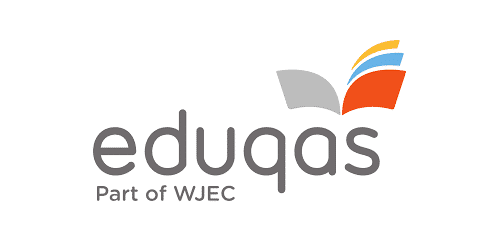 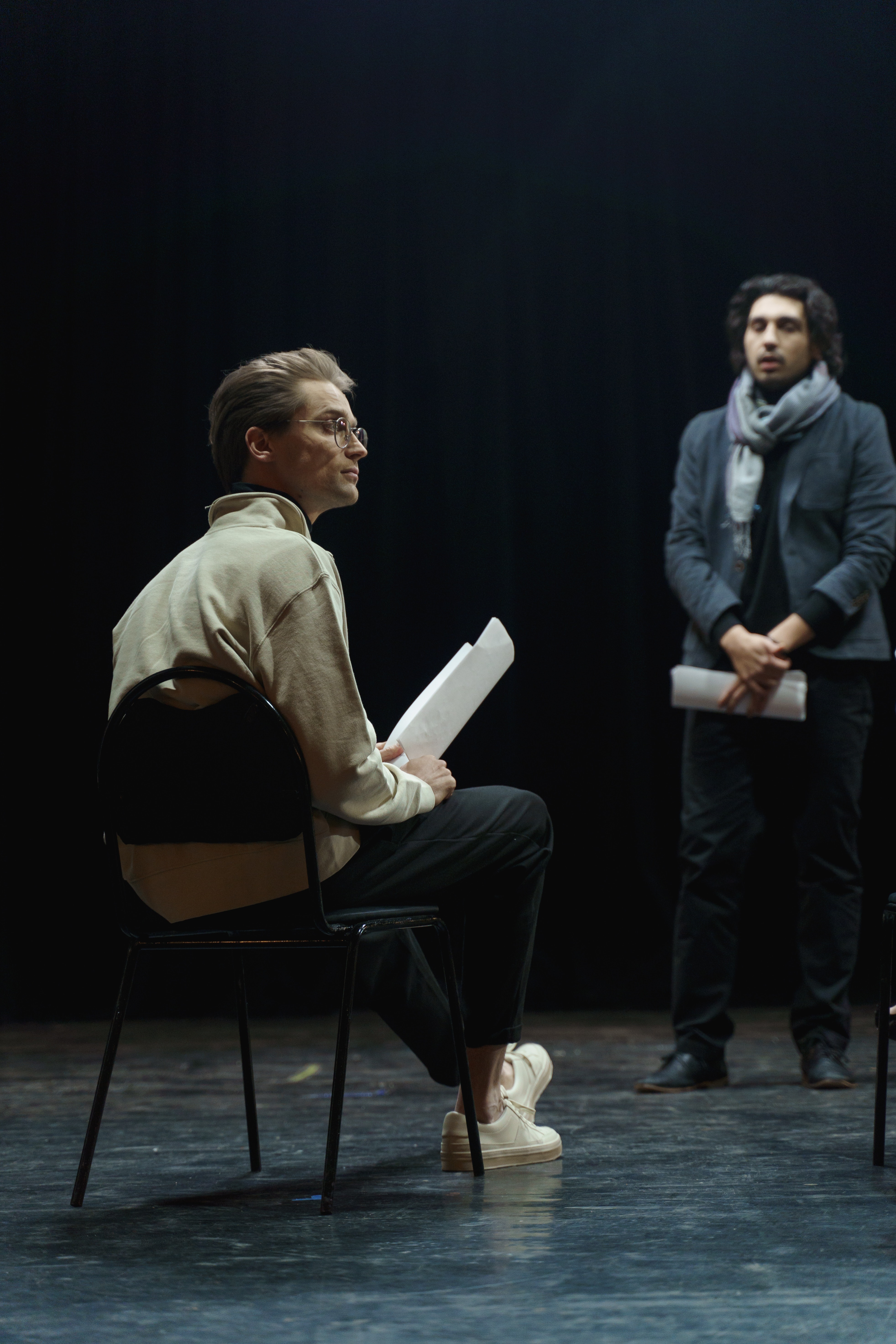 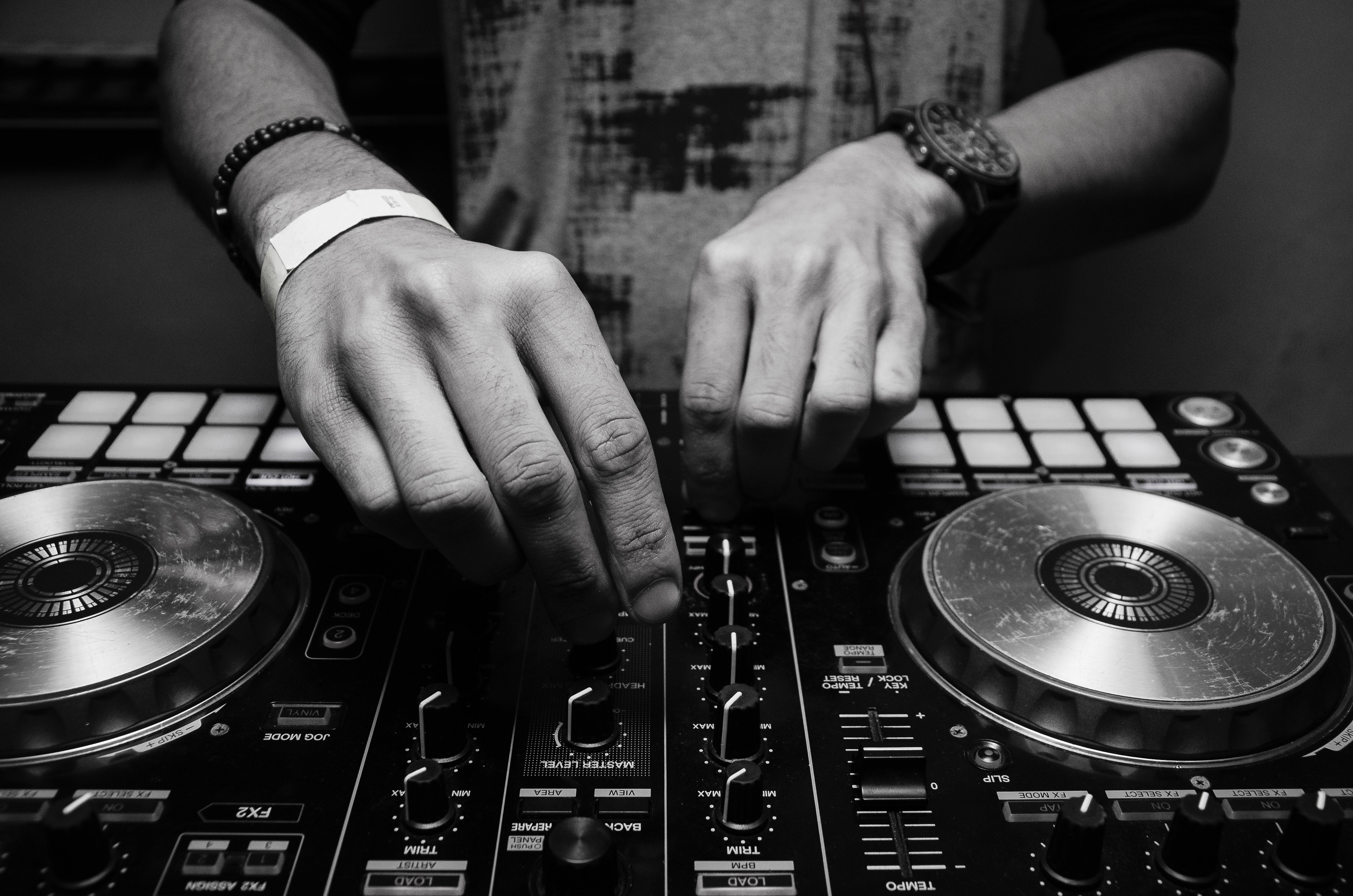 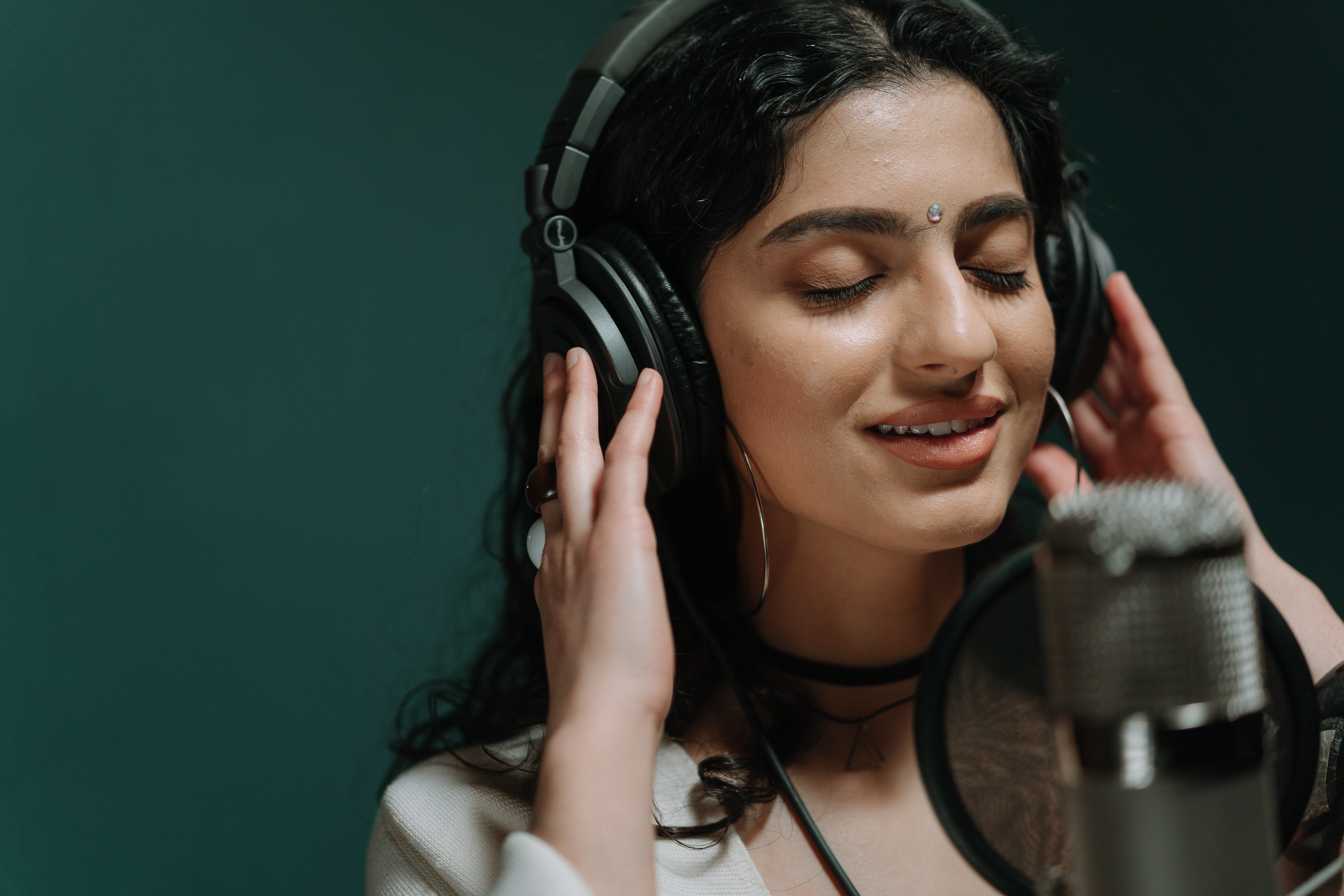 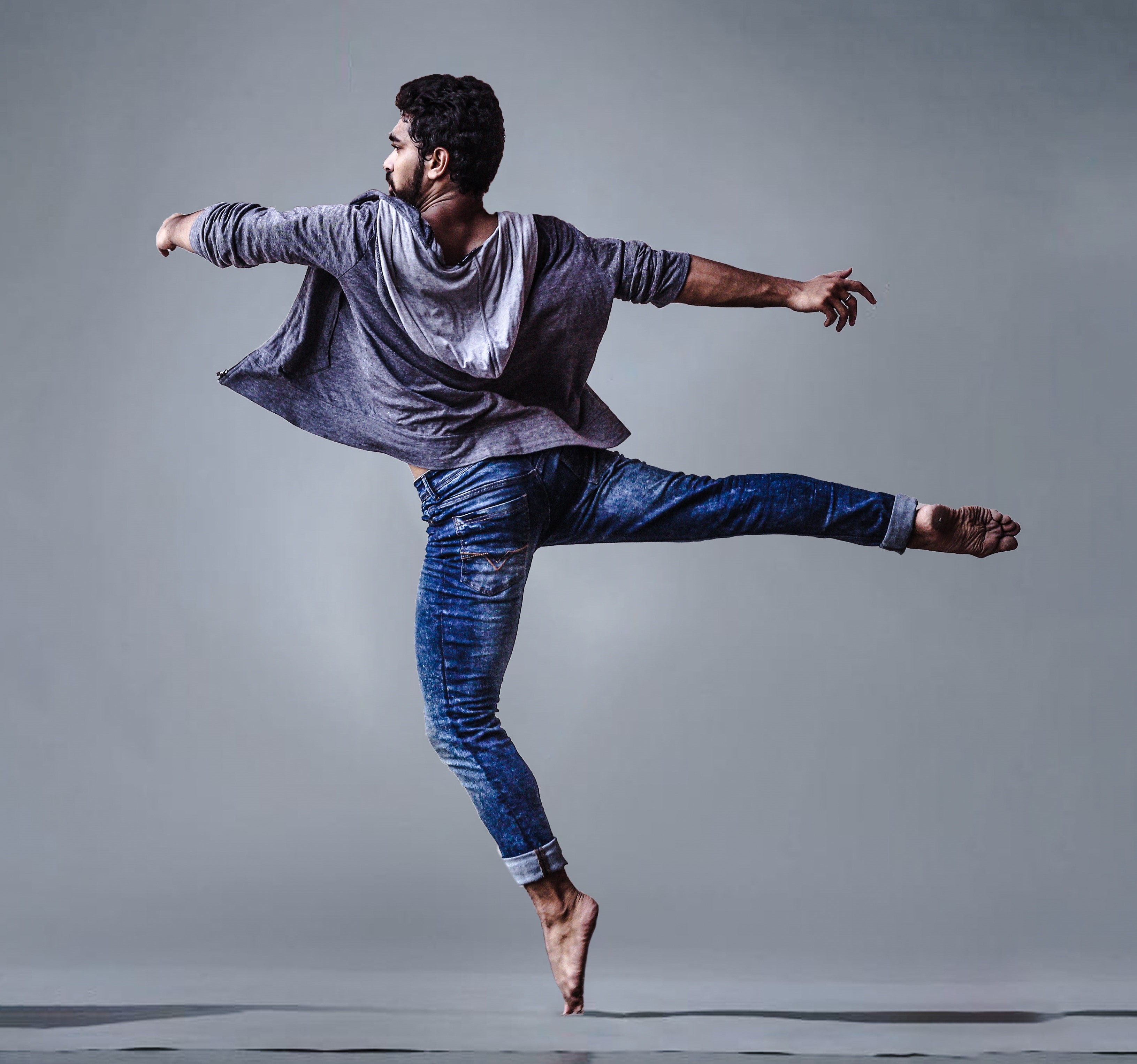 Unit 1 Performing
Industry Insights Series
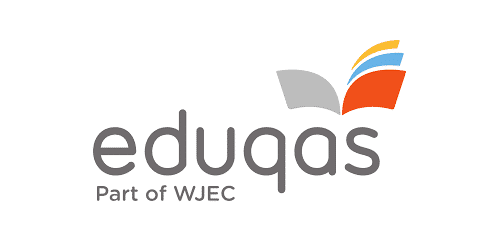 Episode 1 - Musical Theatre
Isabel Canning
Currently on tour in Sister Act The Musical
Sister Mary Patrick

Training: Mountview

Theatre credits include: 
Ethel / Ensemble in At Last It’s Summer (London Palladium) 
Tessie / 1st cover Martha / 2nd cover Betty in White Christmas (UK Tour)
Walking cover Baker’s Wife in Into The Woods (Bath Theatre Royal)
Ensemble in The Witches of Eastwick (Sondheim Theatre) 
Emma / cover Fanny Brice in Funny Girl (Theatre Marigny, Paris)
Click on image to play
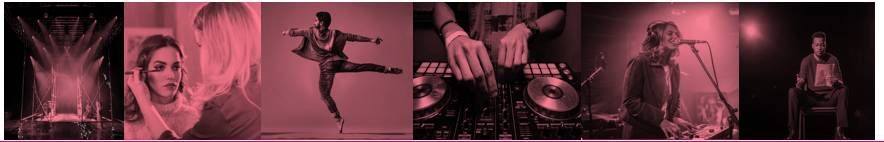 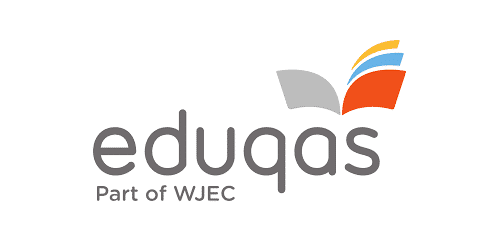 Unit 1 Performing
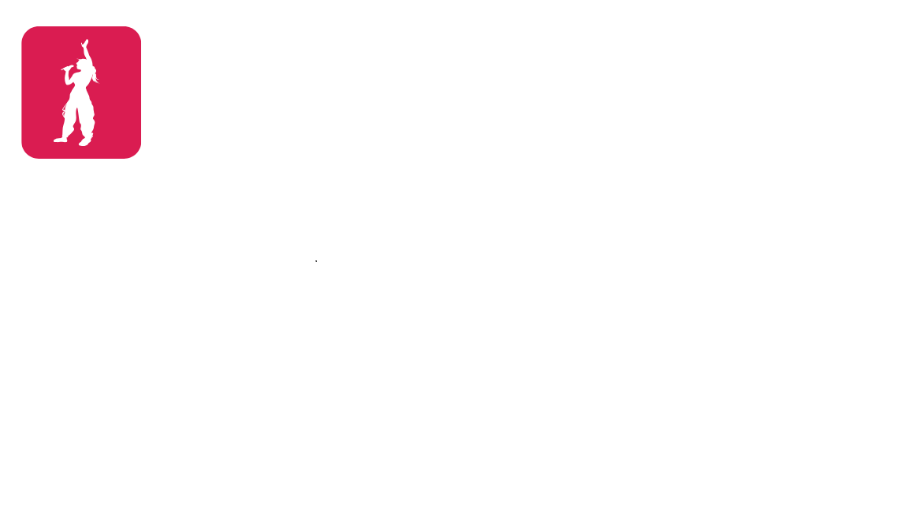 Unit 1 provides learners with a holistic knowledge and understanding of the skills and techniques needed to reproduce an existing piece of professional / published work. 
This unit can be completed through any one of the following disciplines: 
 
Drama 
Music 
Music Technology 
Musical Theatre (candidates will be required to demonstrate their skills in at least two out of the three disciplines of singing, dancing and acting).
6 Tasks



Application of Application of Research &
Research
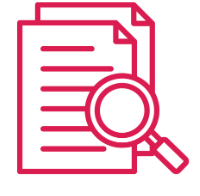 Application of Research & Aims
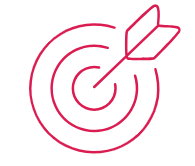 Rehearsal Schedule
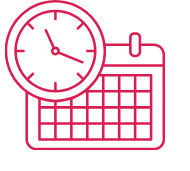 Reflective Journal
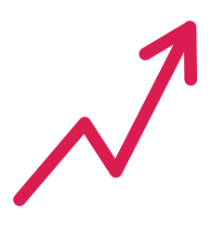 Performance (3-6 minutes)
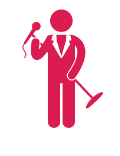 Evaluation
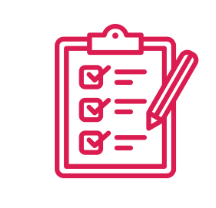